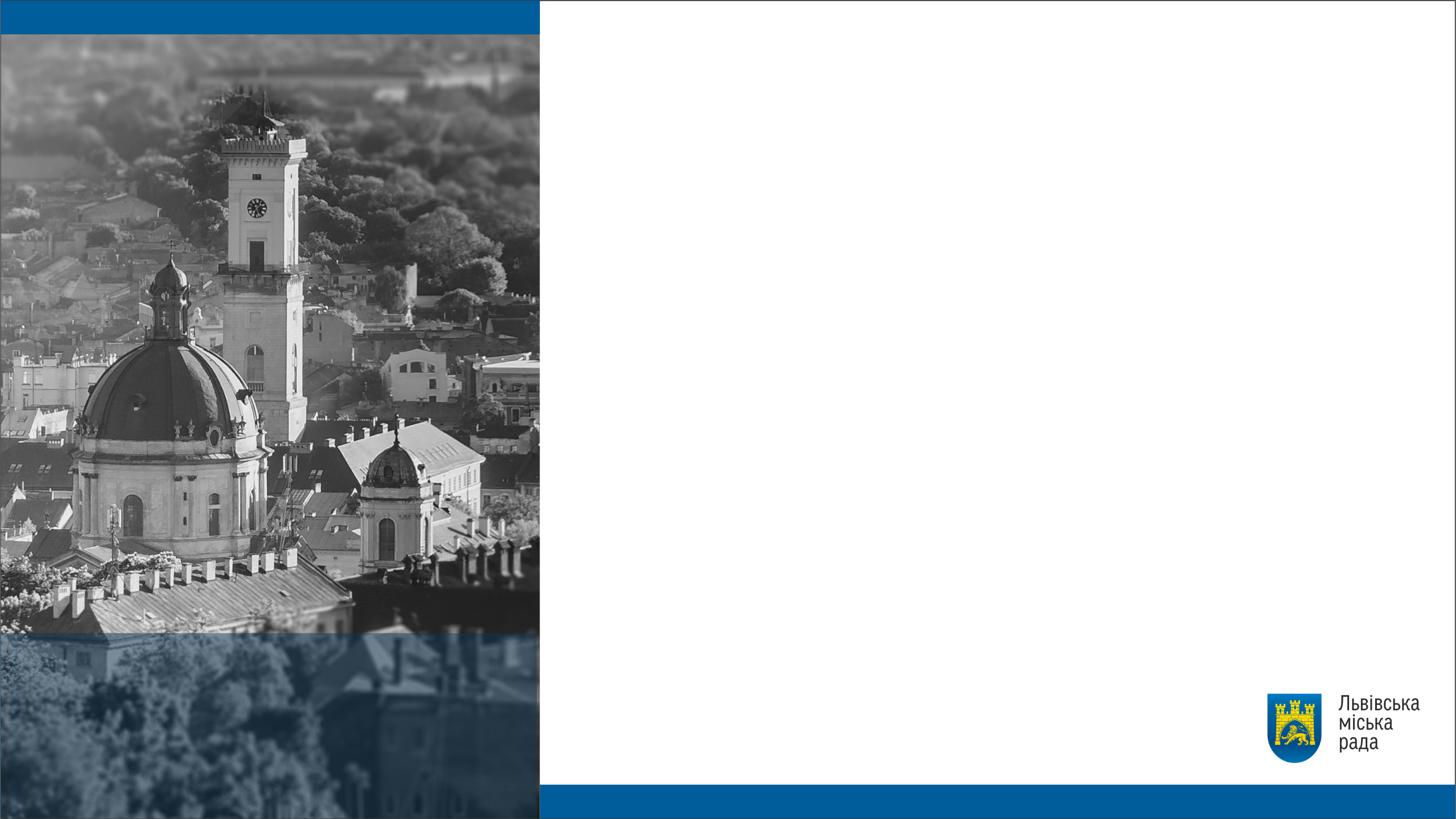 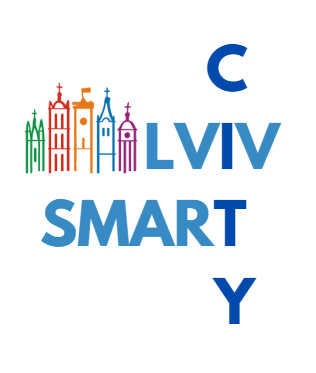 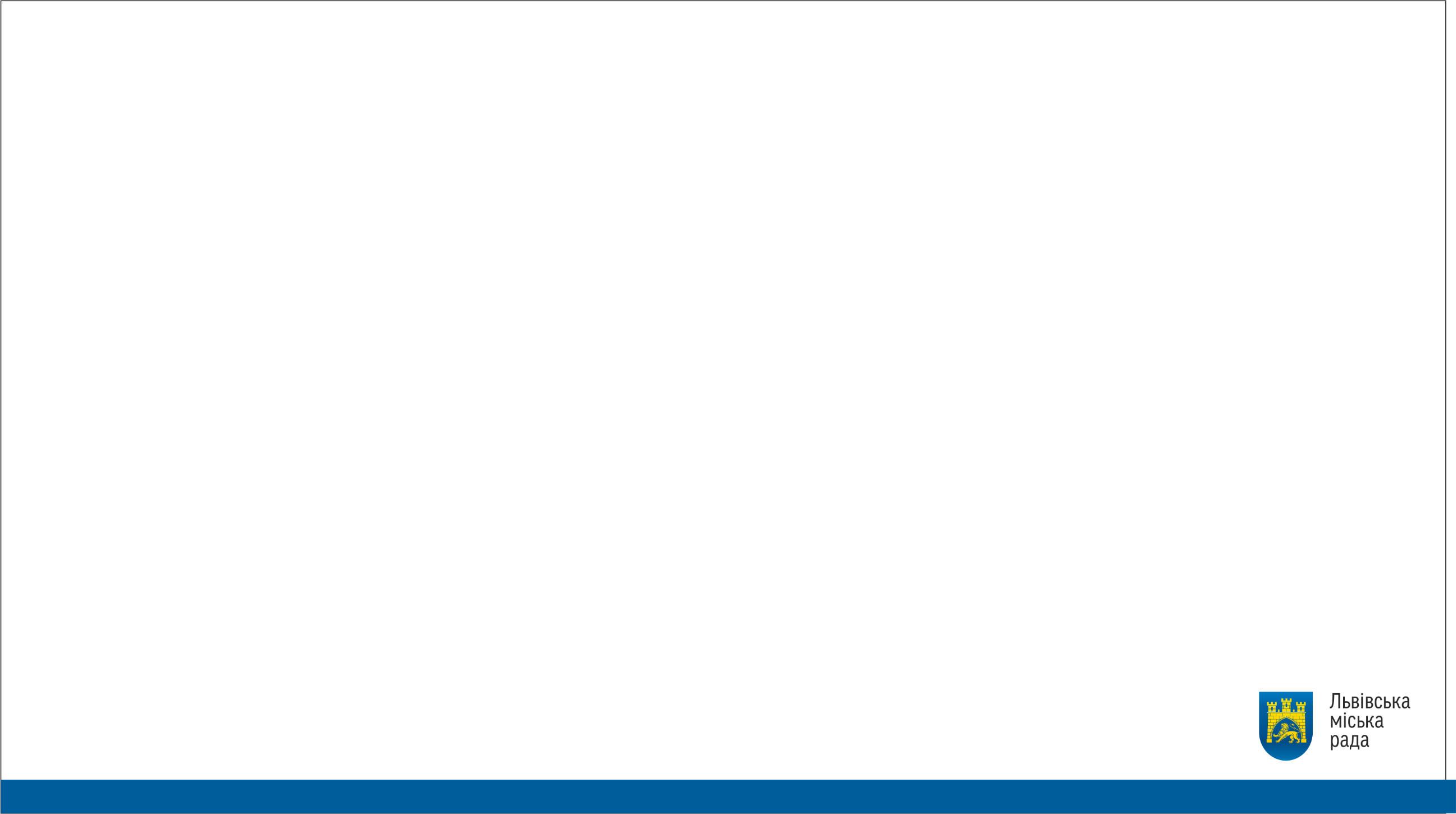 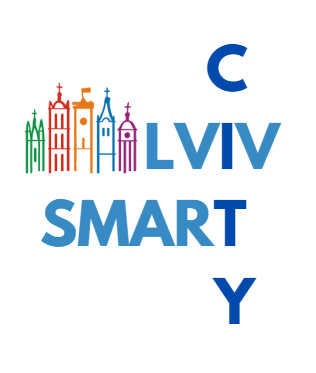 The application of the Internet of Things affects various industries
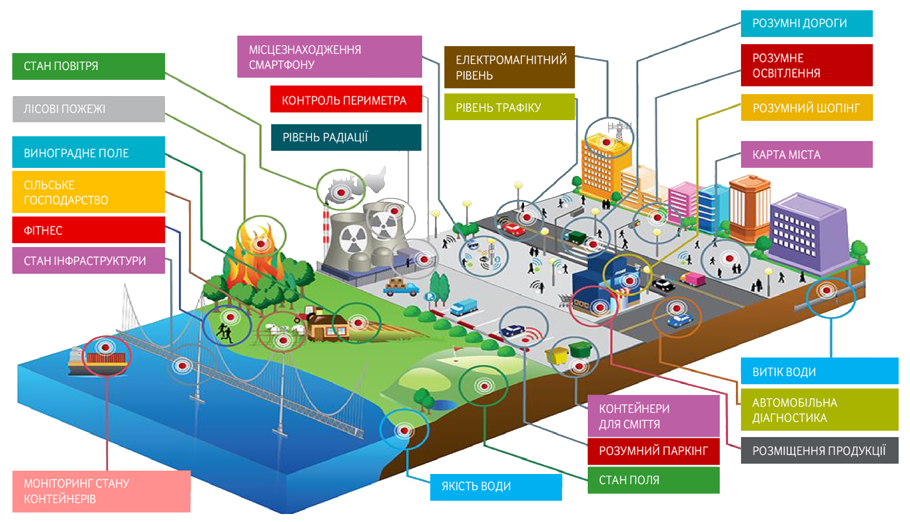 Smart roads
Smartphone location
Electromagnetic level
Smart lighting
Air condition
Perimeter control
Smart shopping
Forest fire
Traffic level
Radiation level
Grape field
City map
Agriculture
Fitness
State of infrastructure
Water leak
Automotive diagnostic
Garbage containers
Smart parking
Product placement
Monitoring the condition of containers
Field condition
Water quality
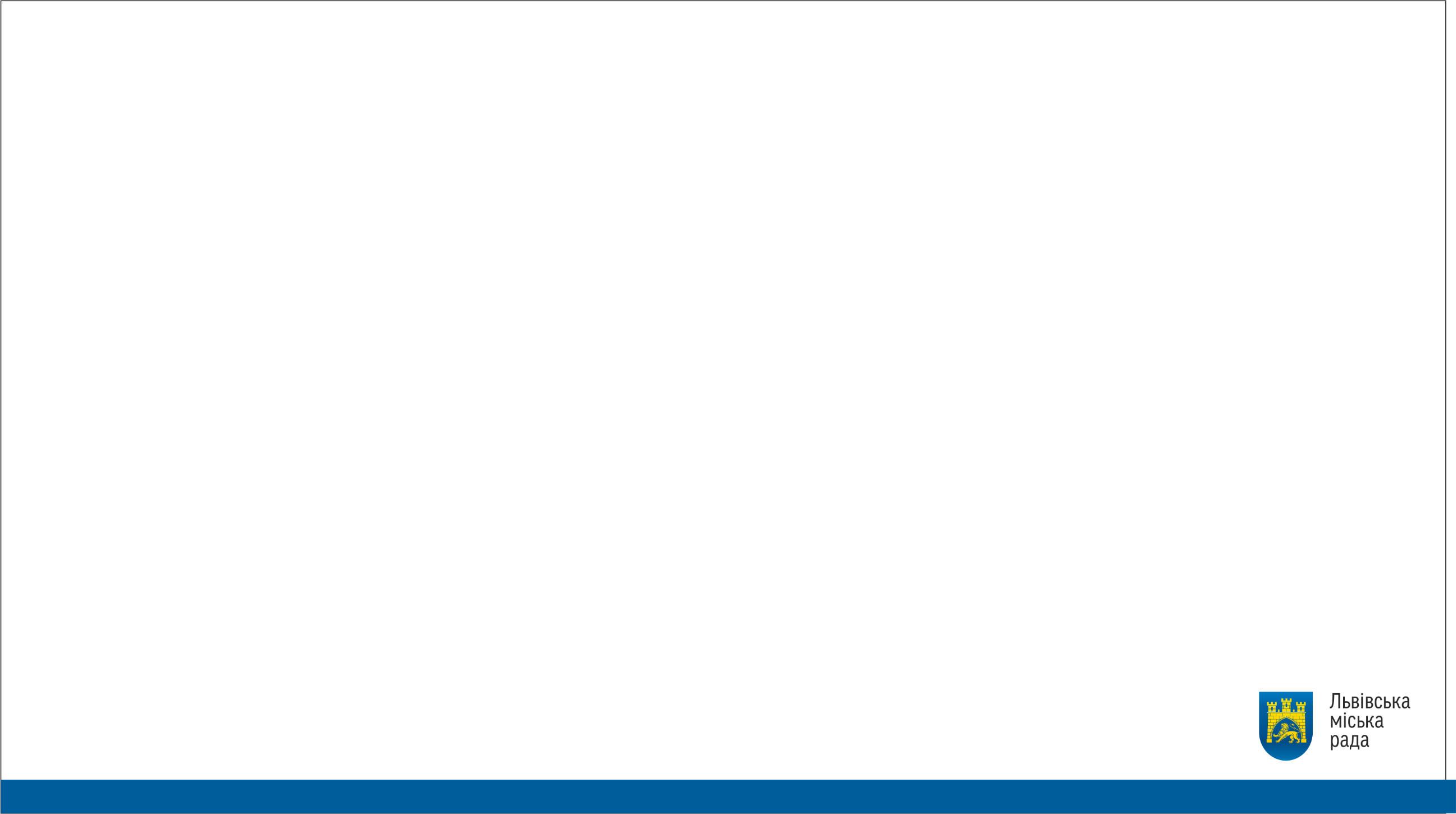 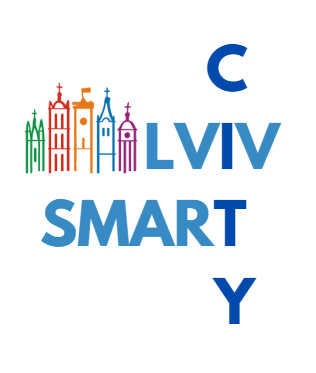 Segments Urban IoT
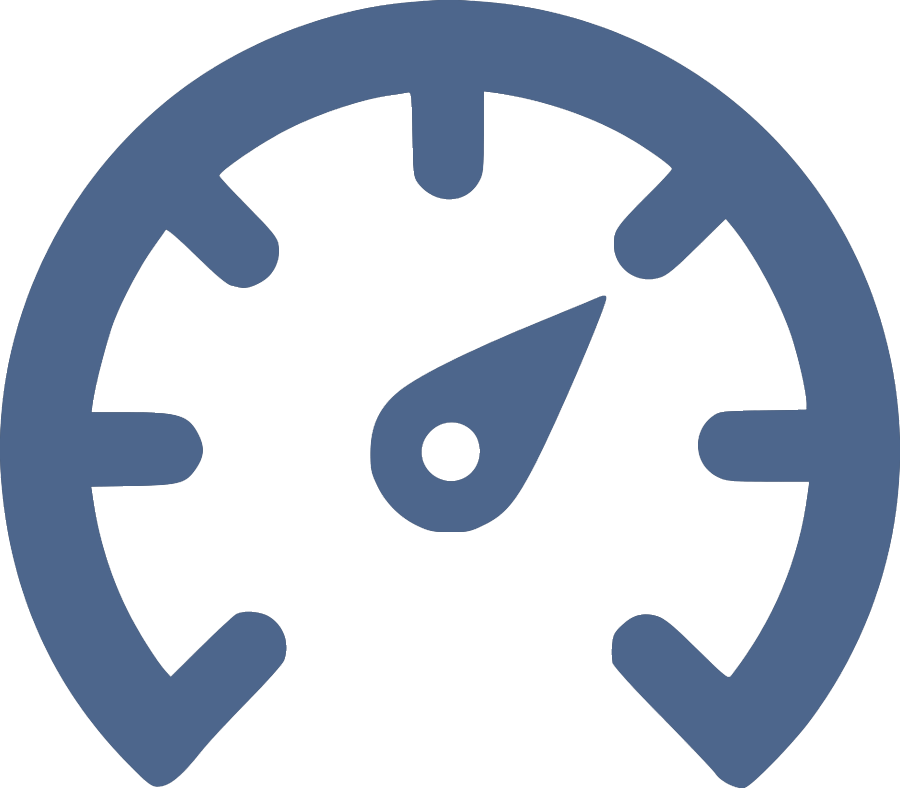 CO2
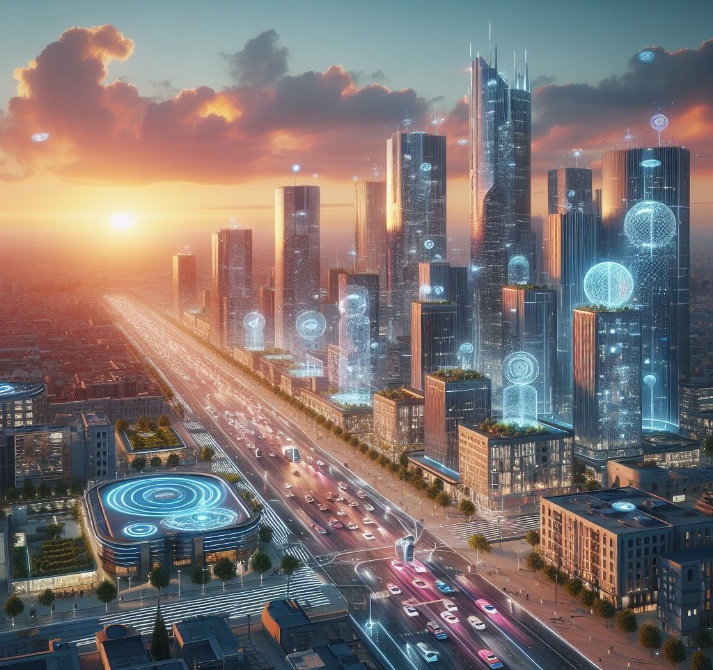 Habitat quality monitoring
Management of garbage storage and removal
Accounting for energy consumption
Flood forecasting and warning
Traffic management
Smart lighting
Noise level monitoring
State of engineering structures
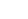 P
Energy supply for municipal facilities
Monitoring emergency situations
Monitoring of municipal gas distribution network facilities
Parking space management
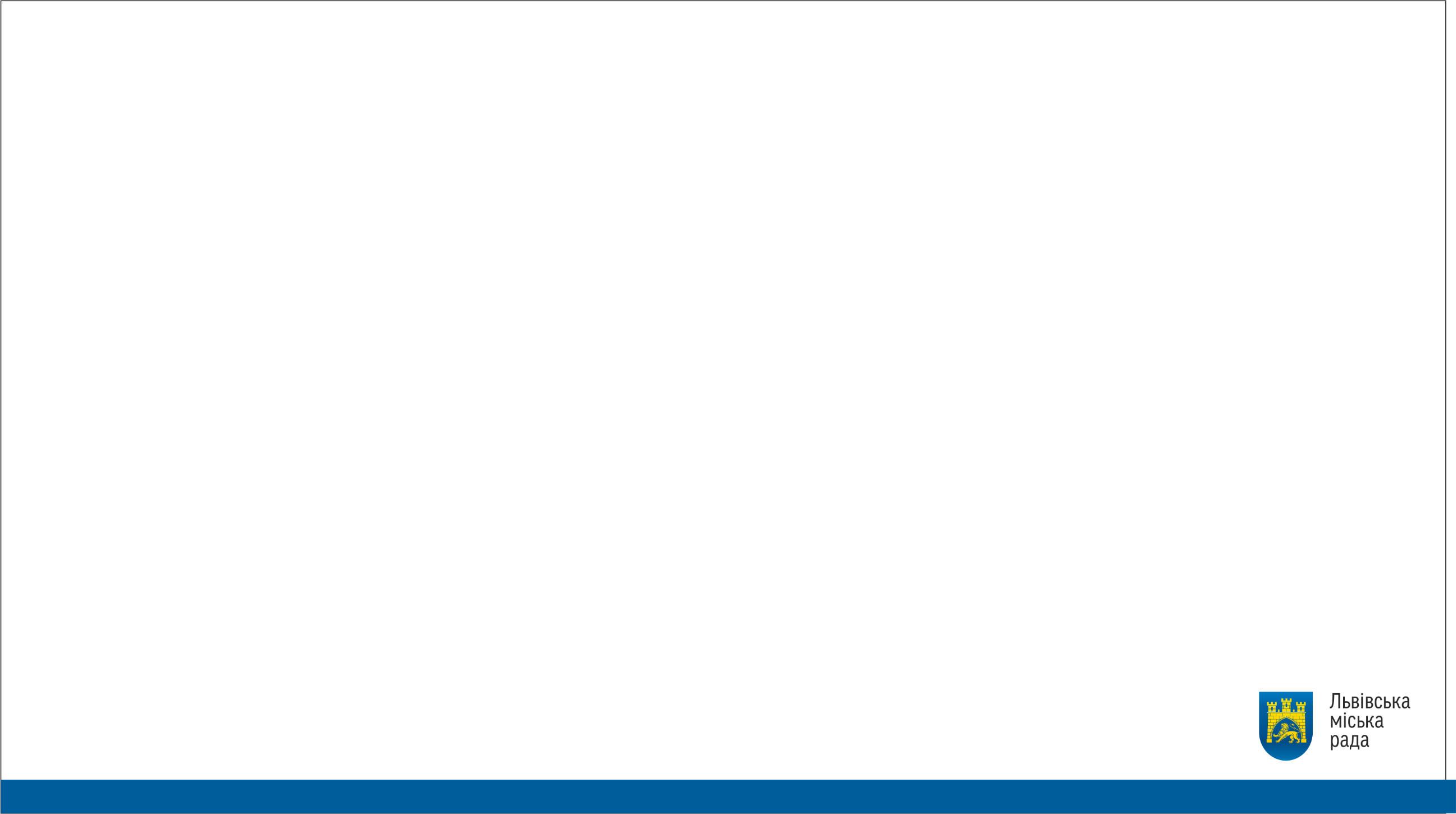 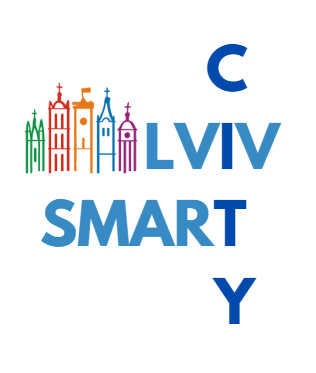 A modern scheme for collecting data from various city sensors, main and apartment meters
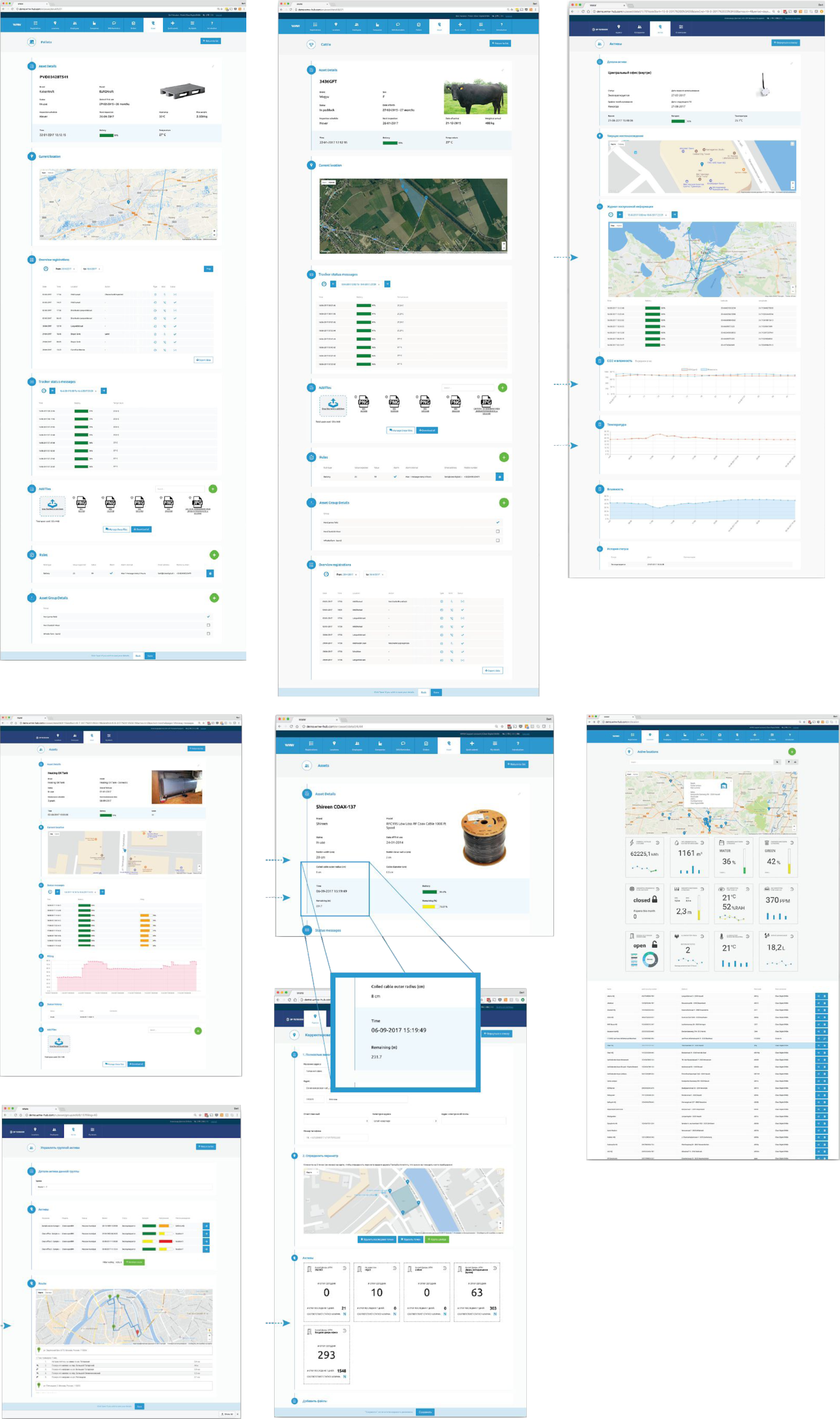 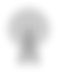 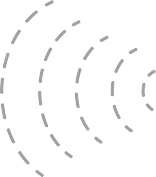 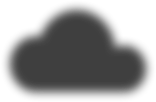 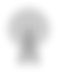 Internet
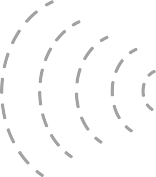 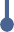 Data monitoring, processing and analysis platform
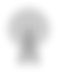 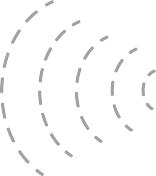 up to 5000 devices per base station
The range is up to 15 km
Application dashboard
3
4
1
2
Low deployment costs, unlicensed spectrum, easy to deploy a base station.
Energy-efficient long-range network ~ 10 years battery life.
Reliable radio technology.
Immunе to interference and noise
Native encryption and end-to-end communication authentication
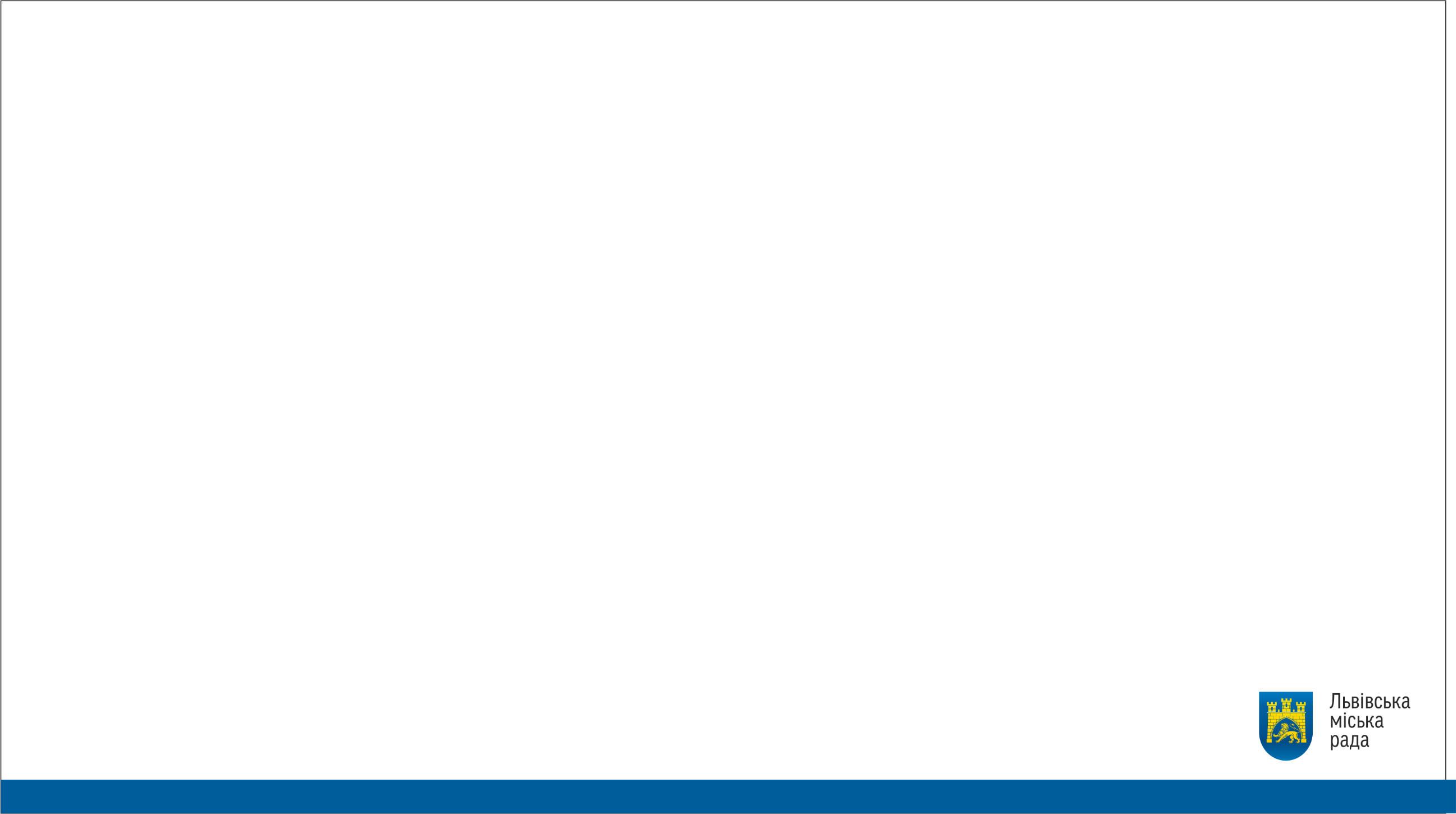 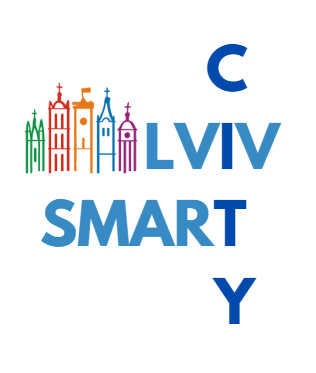 Smart lighting
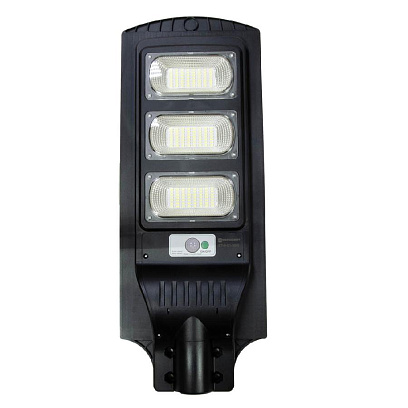 Console lamp with built-in radio module,
motion sensor and light sensor.
If necessary, the lamp can automatically adjust the brightness when the built-in motion sensor is triggered, as well as control the brightness of other luminaires according to a predefined scheme.
Central control system  
Easy-to-use device management interface
Quickly assess the status and operation of the lamp
Controlling the brightness of the spotlights
Automatic dimming according to the calendar program
Brightness control by motion sensor
Monitoring of operating parameters
Support of constant light flux
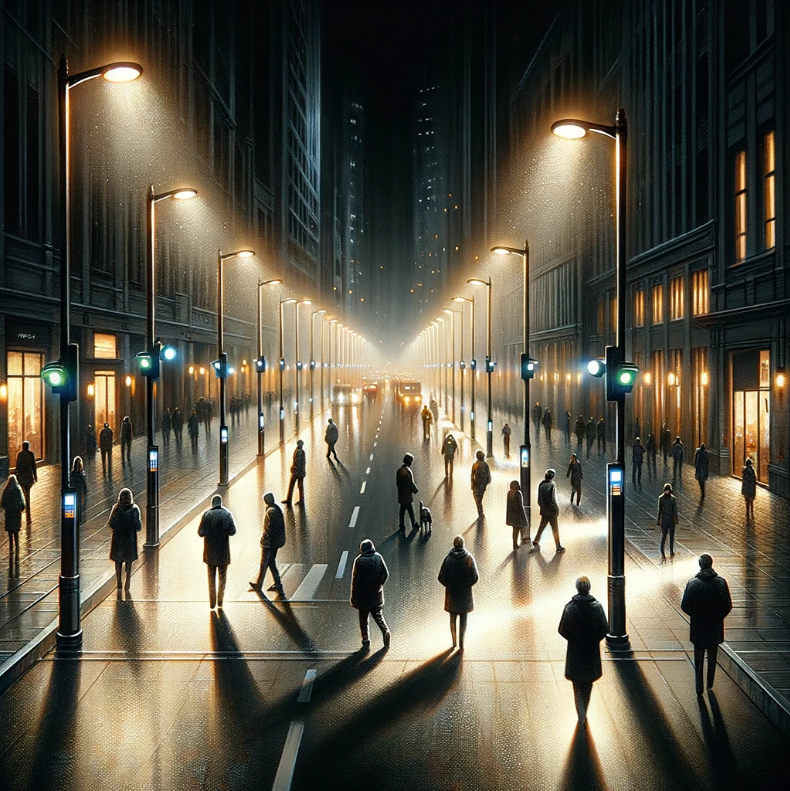 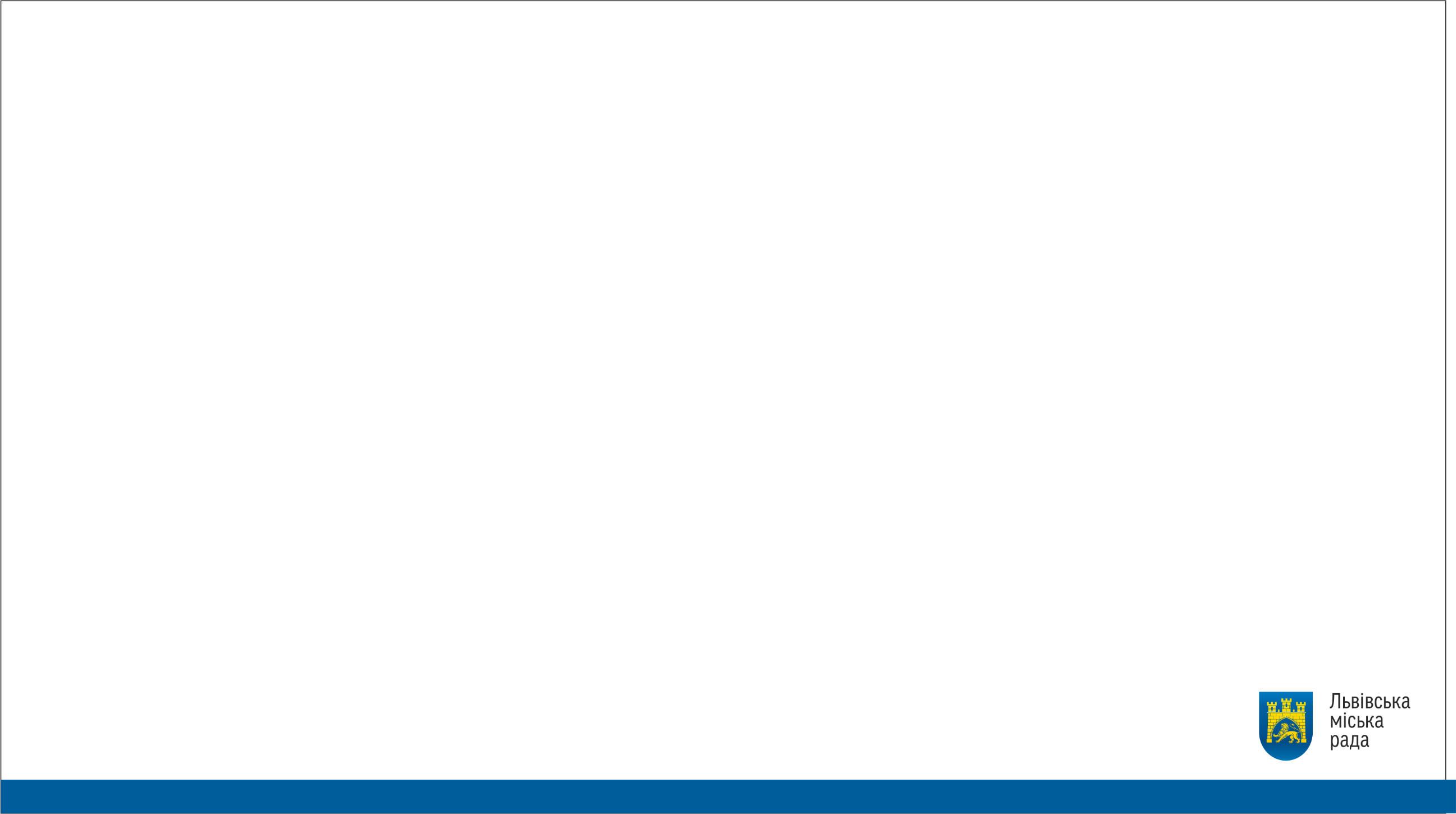 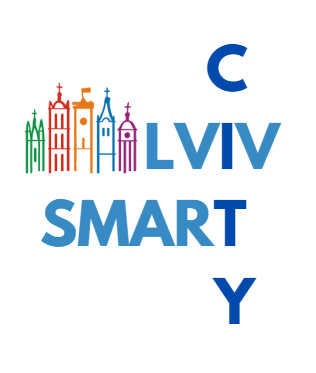 Smart parking
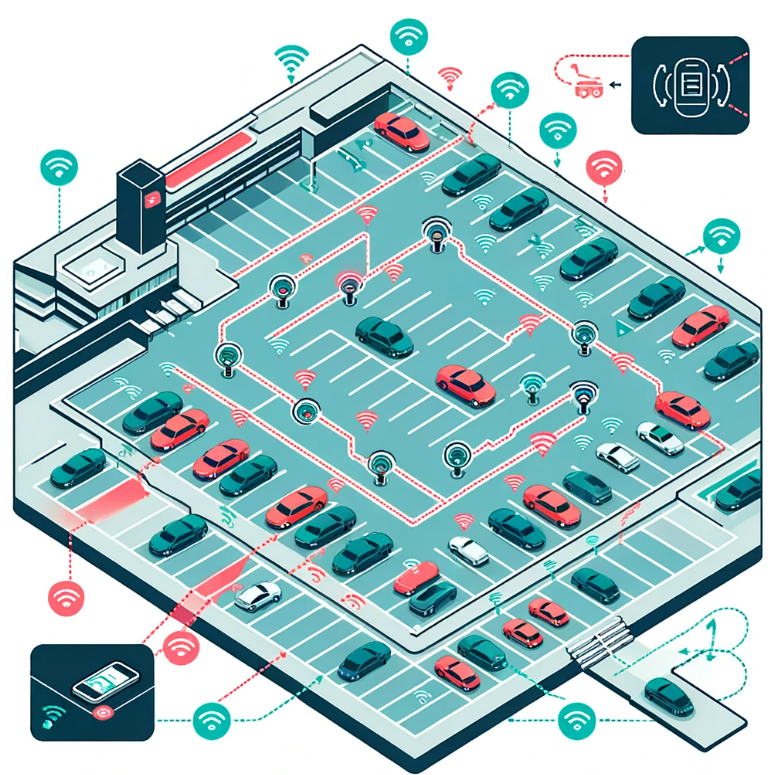 Advantages of parking sensors
Complete information about each parking space in real time.
Send drivers to vacant spaces, improving traffic flow and reducing pollution.
Instant information about overdue payments.
Information for profitable planning in the future.
Optimal use of available space.
Smart parking scheme
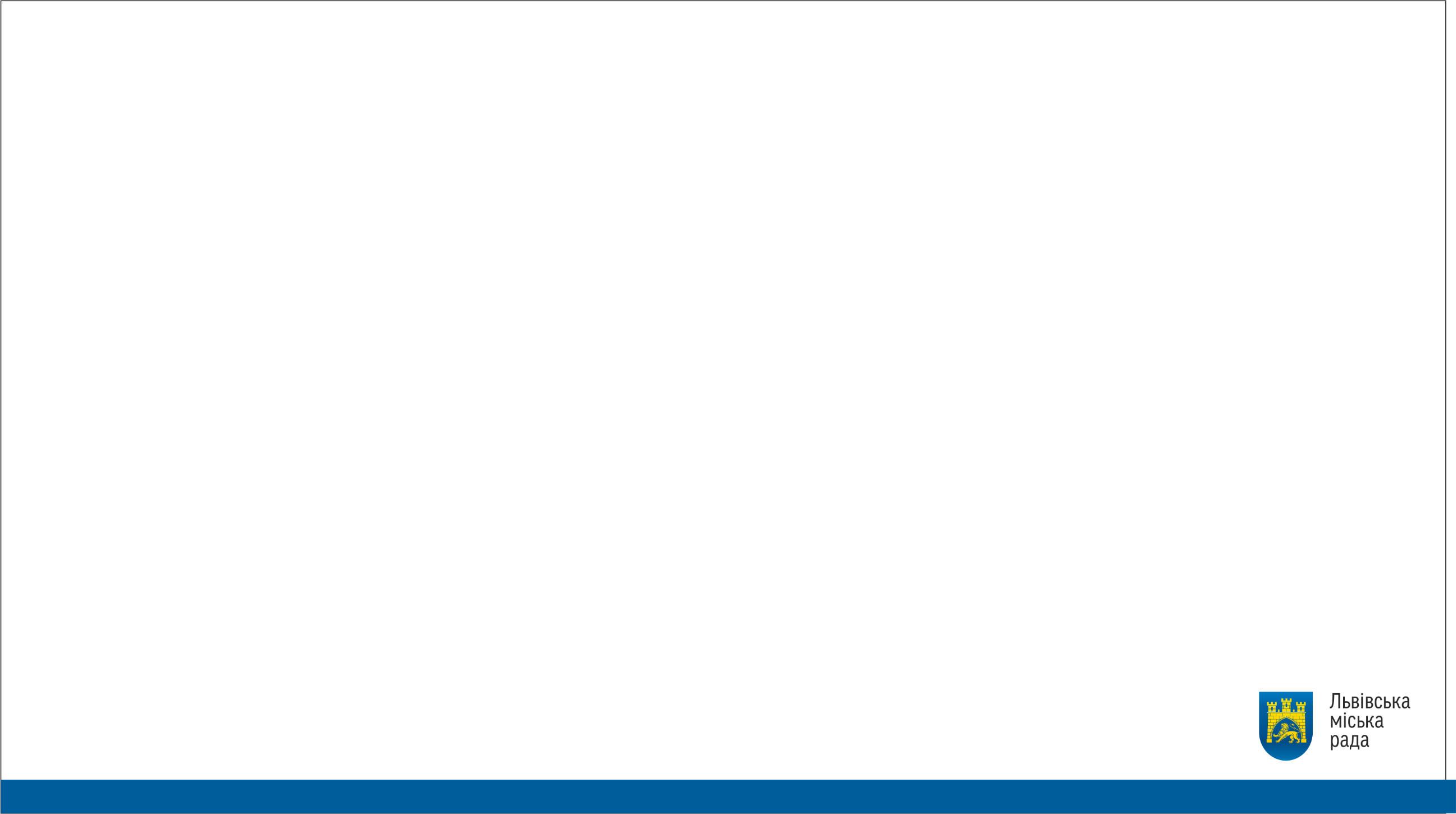 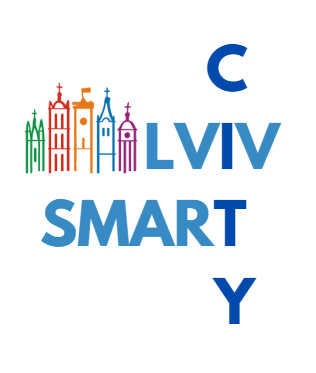 Trash bin fullness sensors
Advantages of garbage can sensors

Waste container sensors are used toto determine the status of the containers. Depending on whether they are emptyor full, the waste collection schedule is adjusted accordingly, which in turn saves money.
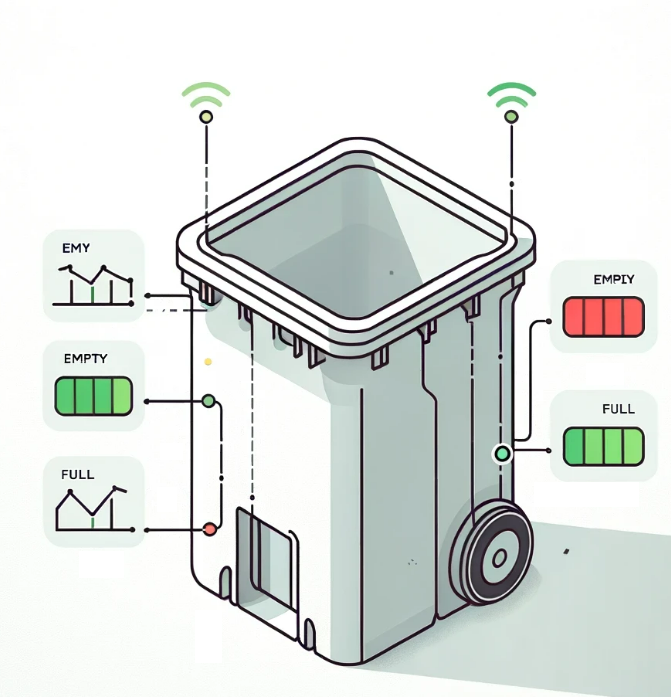 With the help of a real-time waste management system using smart bins, an interested person can access all smart bins anytime and anywhere. The system will inform about the status of each bin in real time so that the relevant authorities can dispatch a garbage collection vehicle only when the bin is full. By implementing this optimization of system resources, it is possible to reduce logistics costs and reduce CO2 emissions
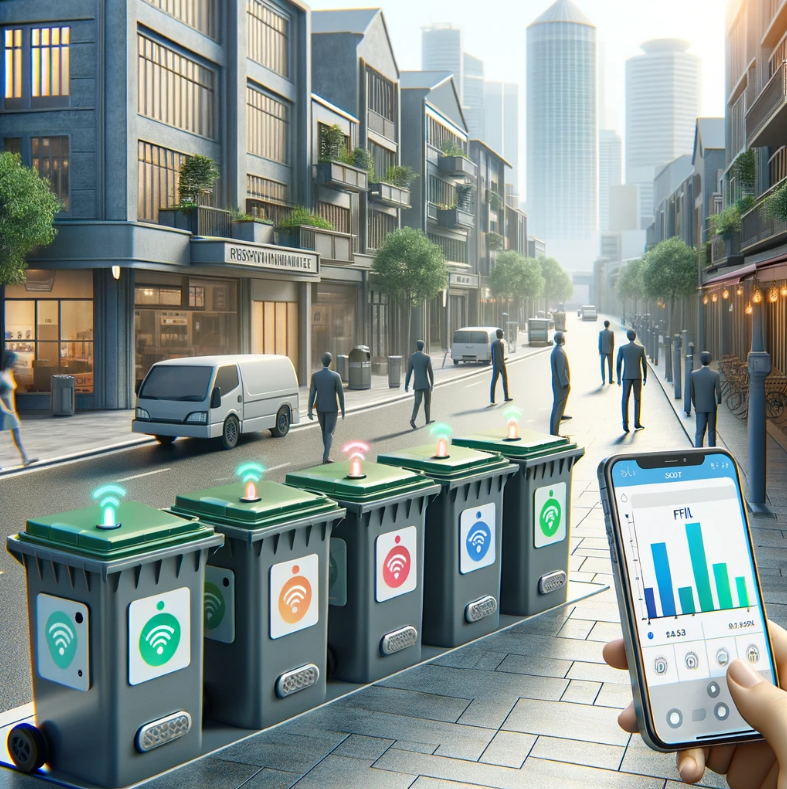 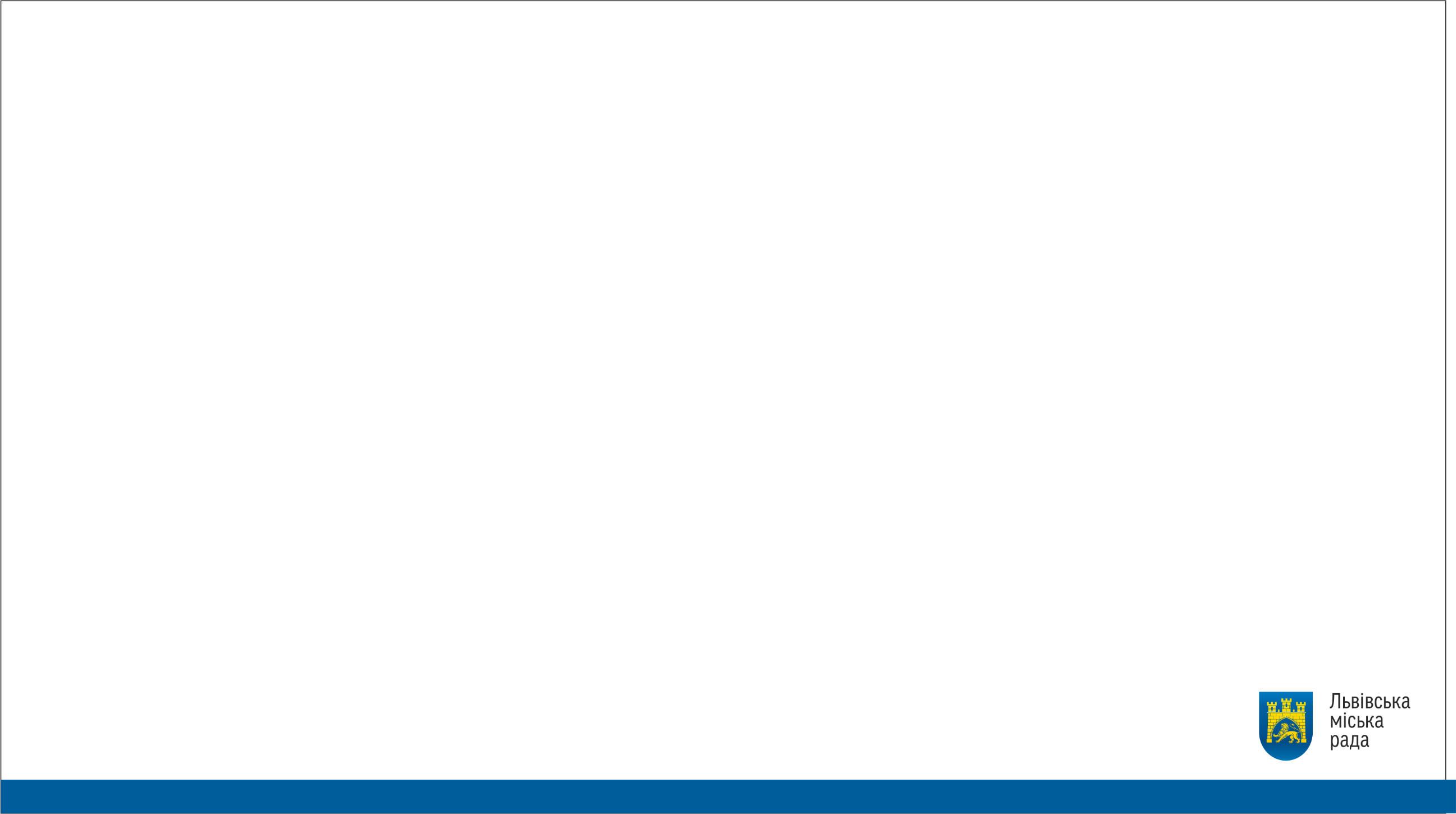 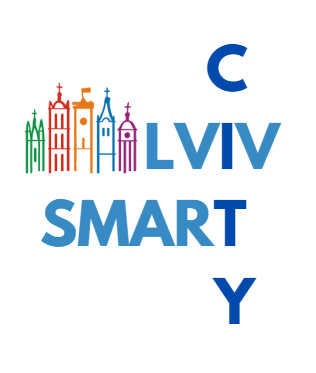 Ultrasonic manhole sensor with liquid level measurement
Features of use
Non-contact distance sensor 
Automatic real-time monitoring for several years without battery replacement.
Open remote monitoring.
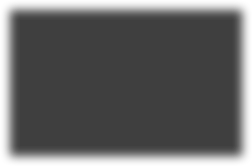 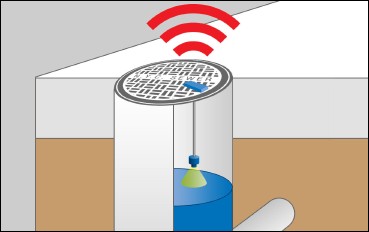 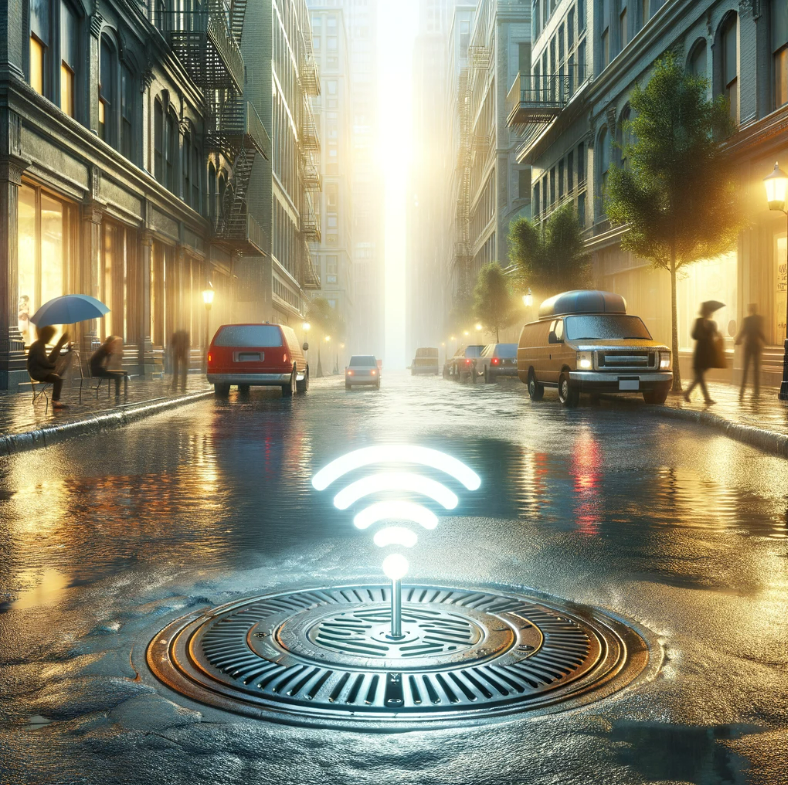 Water level monitoring in running water.
Flood monitoring.
Wastewater management, sewage system monitoring.
 Level / depth monitoring in water tanks.
Snow level monitoring.
Monitoring of irrigation basins.
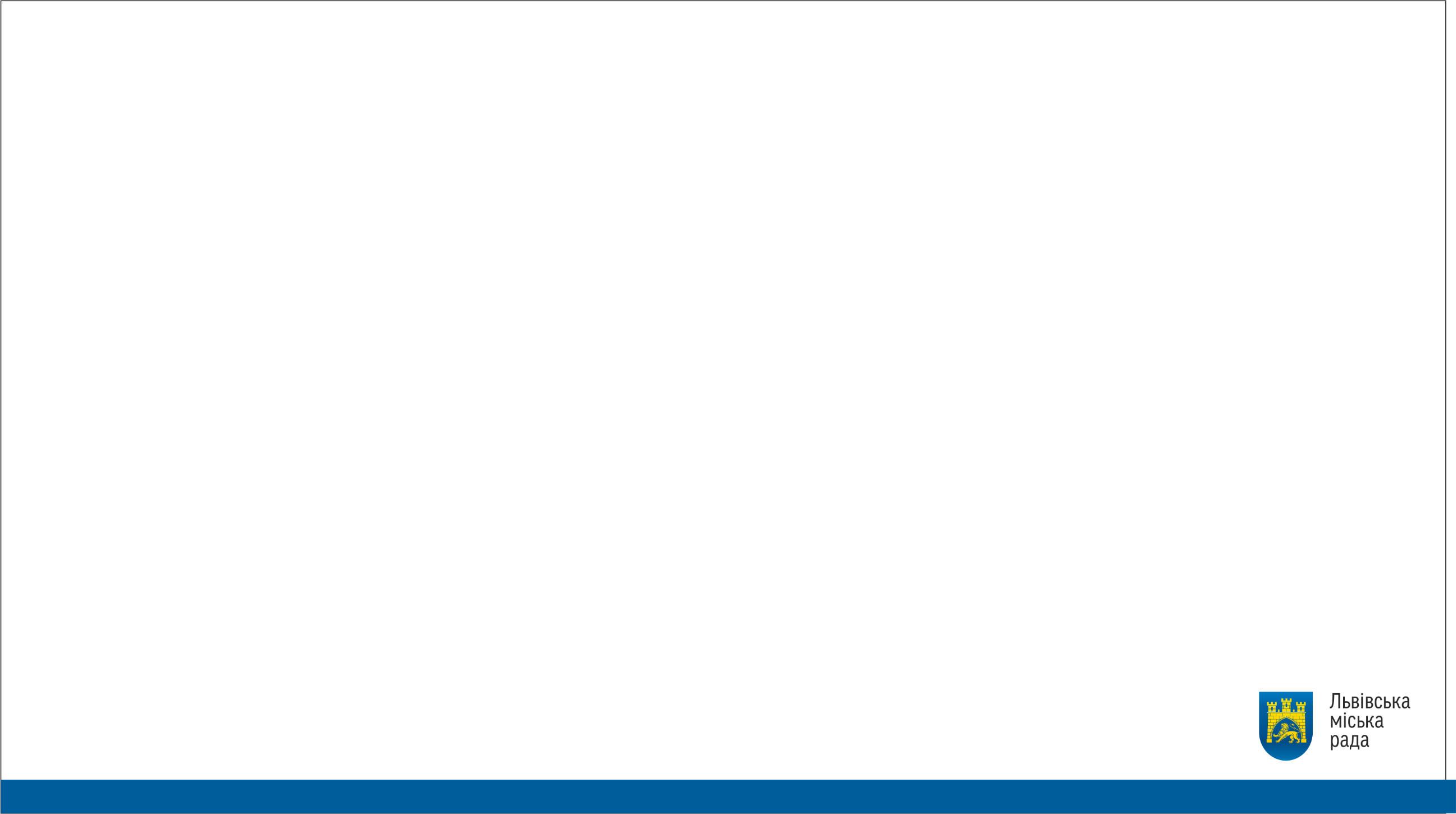 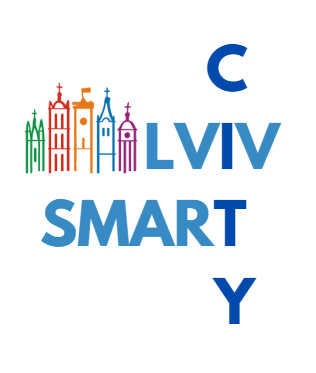 Passenger counting sensors
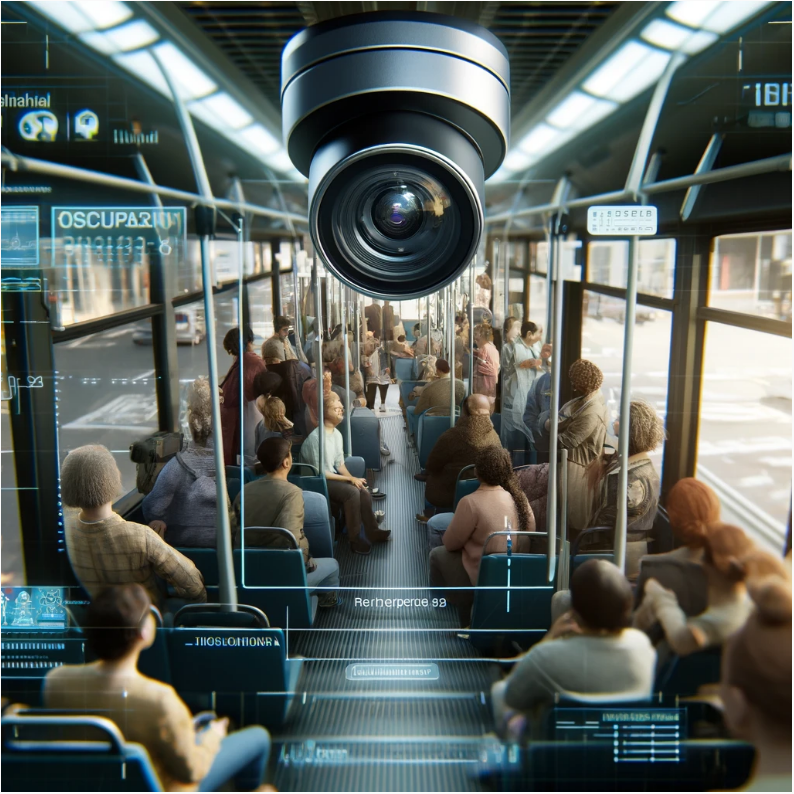 Fully automatic calculation;
Categorization of passengers by height, recognition of bicycles, wheelchairs and strollers;
Detection of the presence of passengers in the door opening (counter-clamp) for safe closing of the door;
Recognition and evaluation of passenger metric data (Analysis of objects);
Simultaneous recognition of passengers entering and leaving, regardless of crowding and door height.